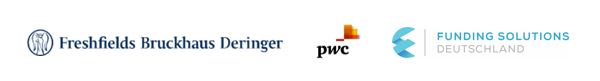 Thomas Huth verfügt über mehr als 20 Jahre Erfahrung im Bereich der betrieblichen Alters-		vorsorge und fokussiert sich als Partner bei Funding Solutions auf Business Development. Vor 		seiner Tätigkeit bei Funding Solutions war er Co-Head Institutional Sales Corporates, Cash und 		Pension Solutions bei der DWS. Er war Mitglied im Vorstand für die Deutsche Treuinvest Stiftung 		und Deutsche Pensionsfonds AG und verfügt über umfangreiche Kenntnisse in der deutschen BaV-		Landschaft, der Kapitalanlage und Regulierung. Herr Huth studierte Betriebswirtschaftslehre in 		Jena und Eichstätt (Dipl. Kfm.) und hält einen Master of Business Administration (MBA) der 		Salford University.
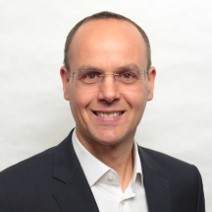 1